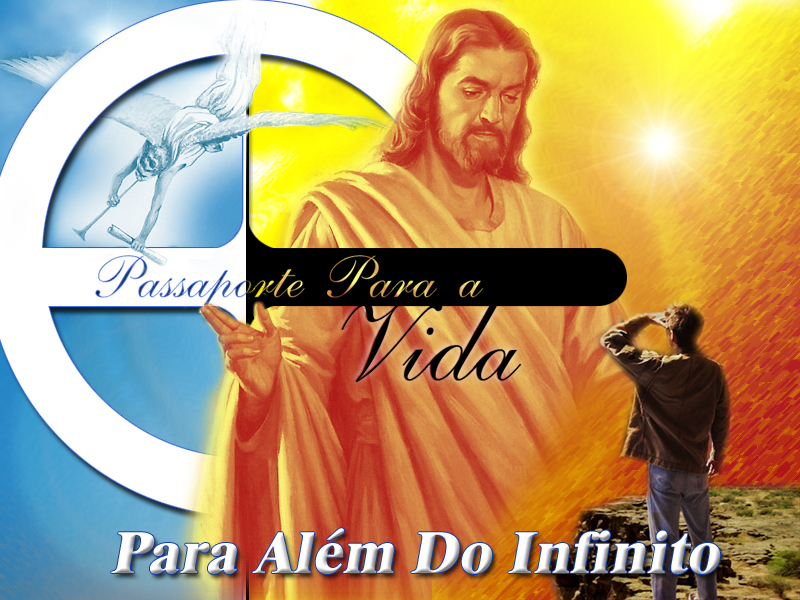 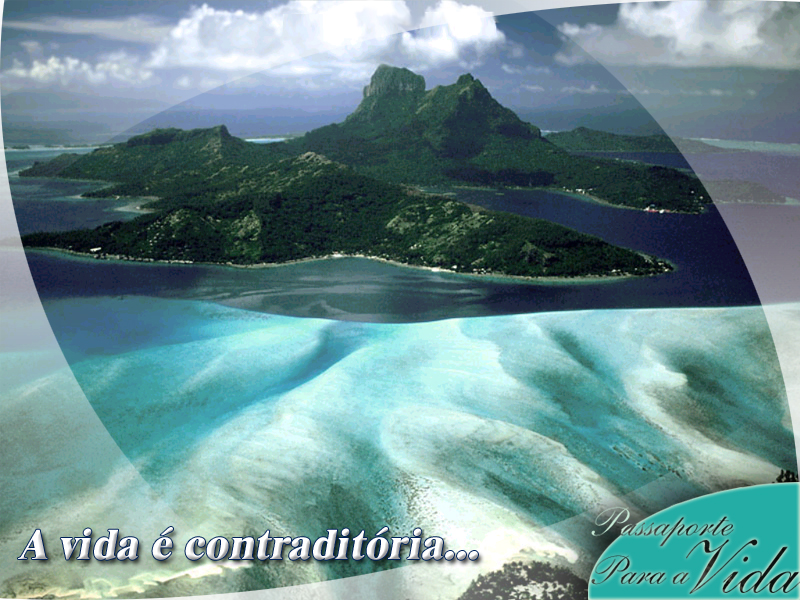 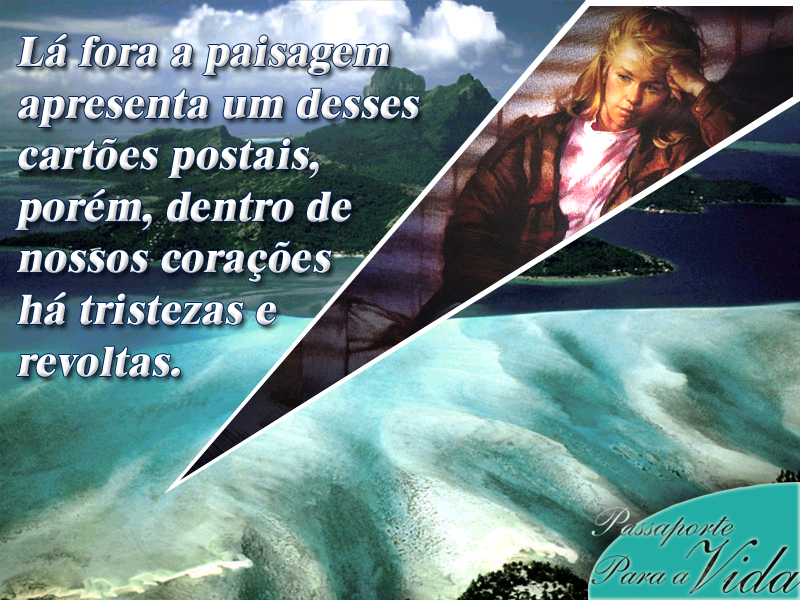 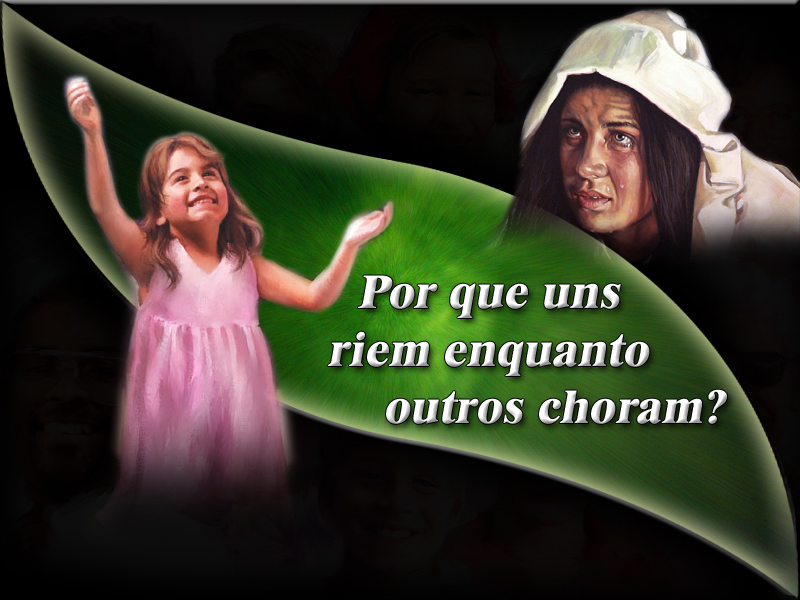 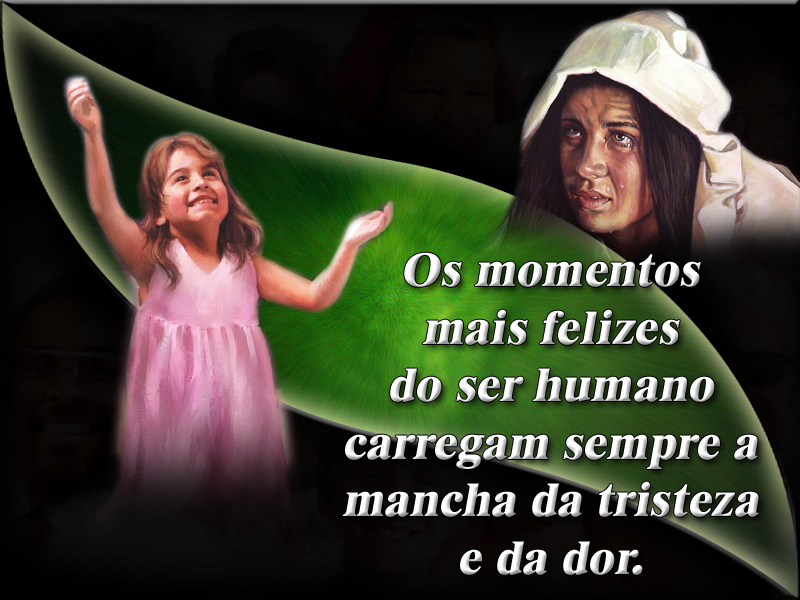 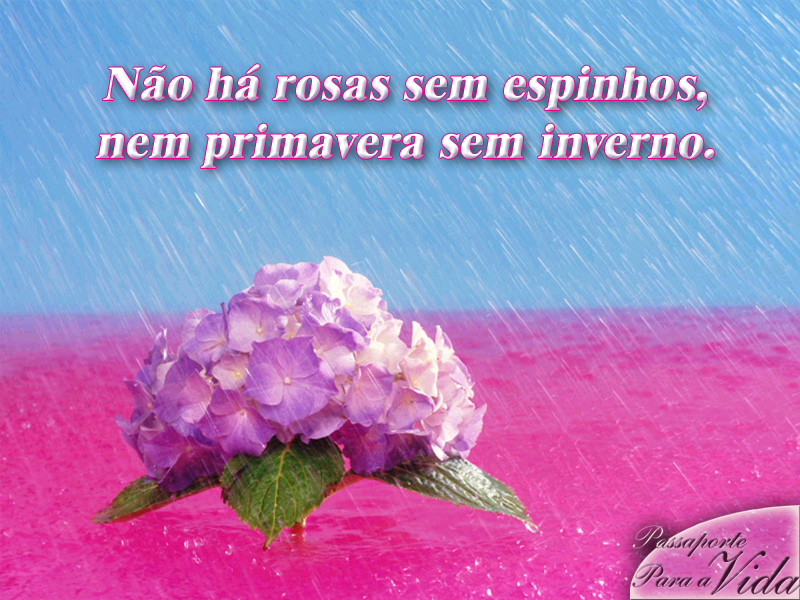 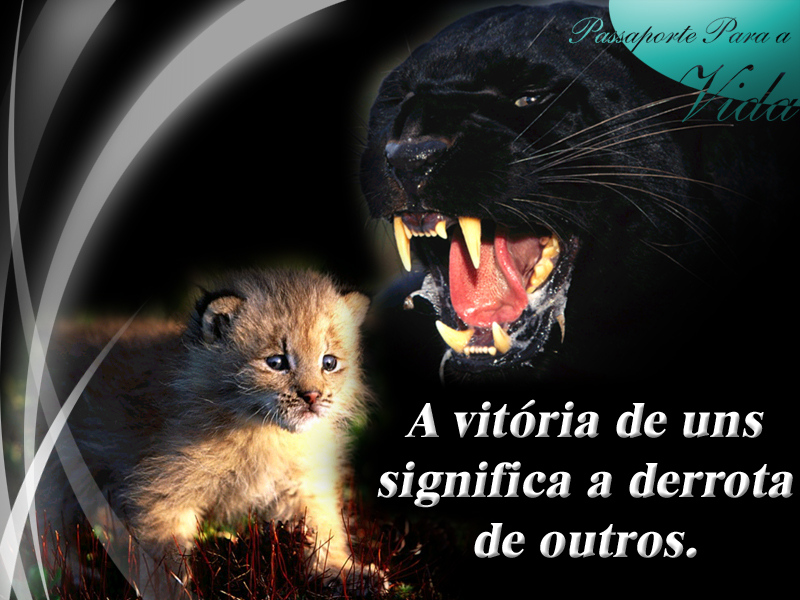 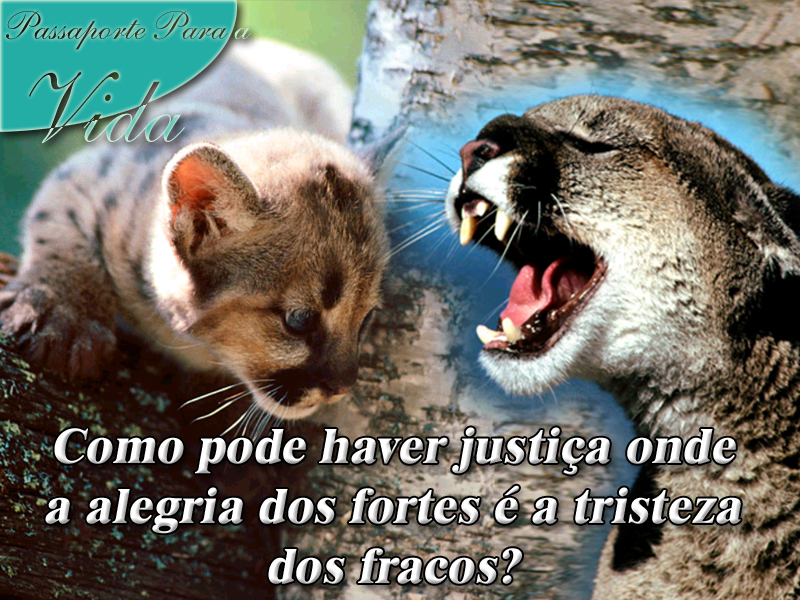 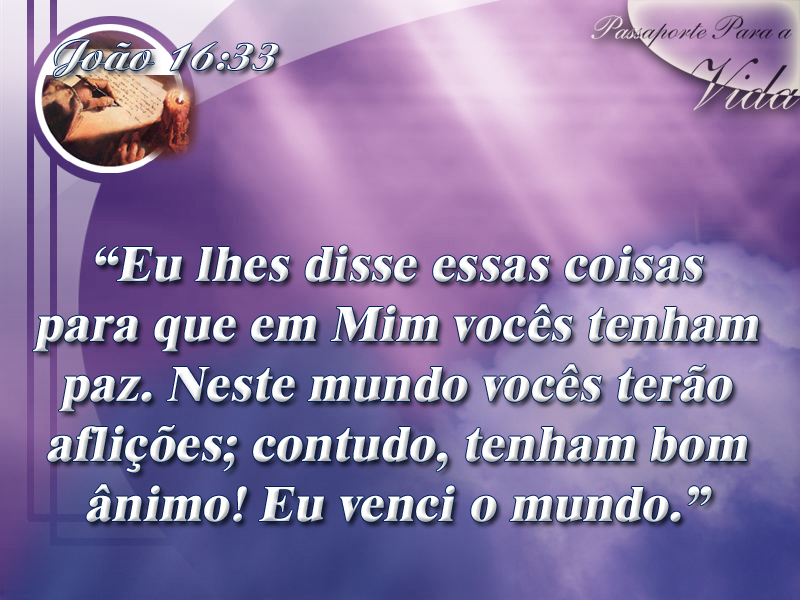 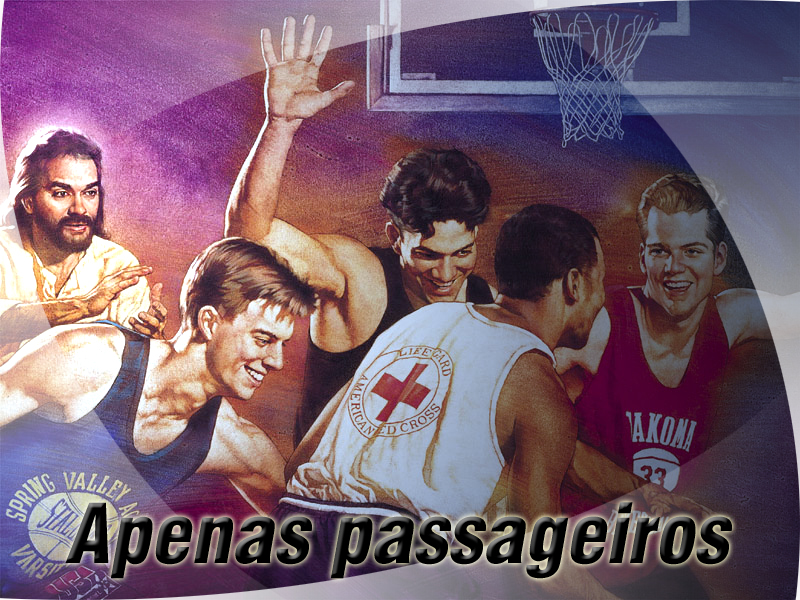 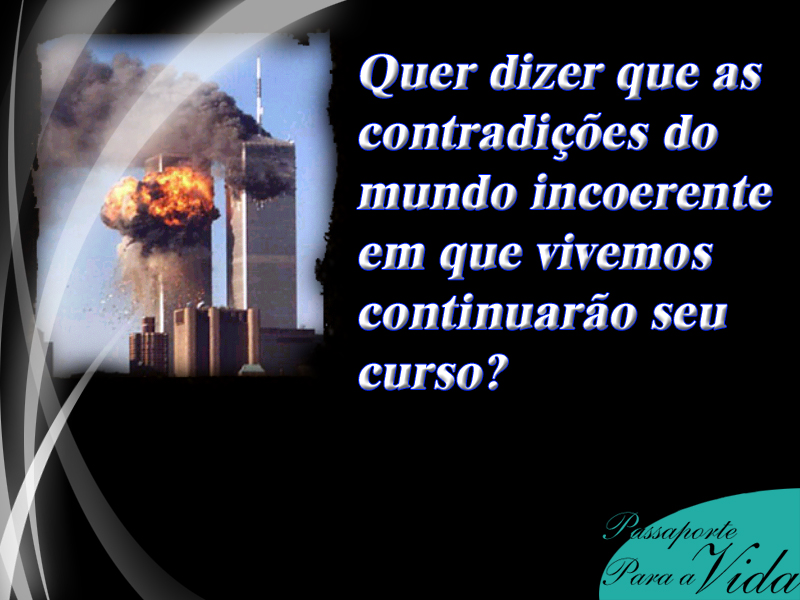 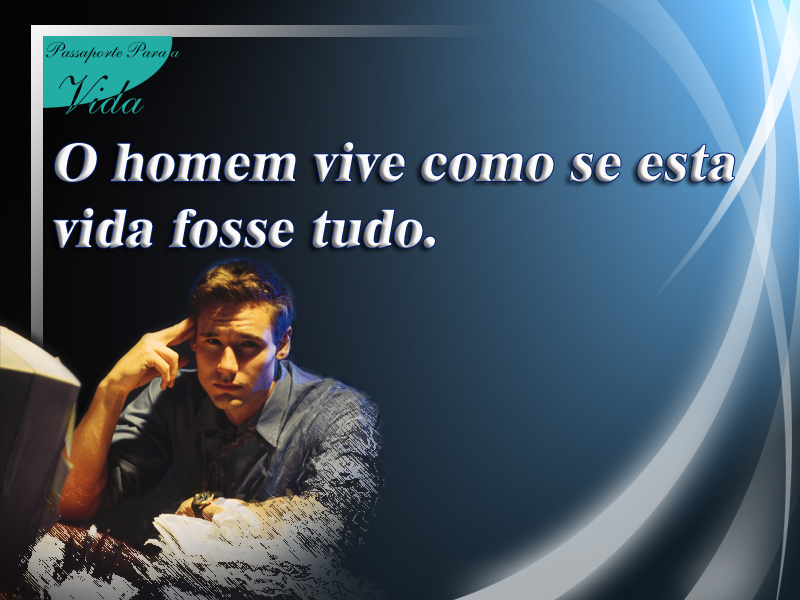 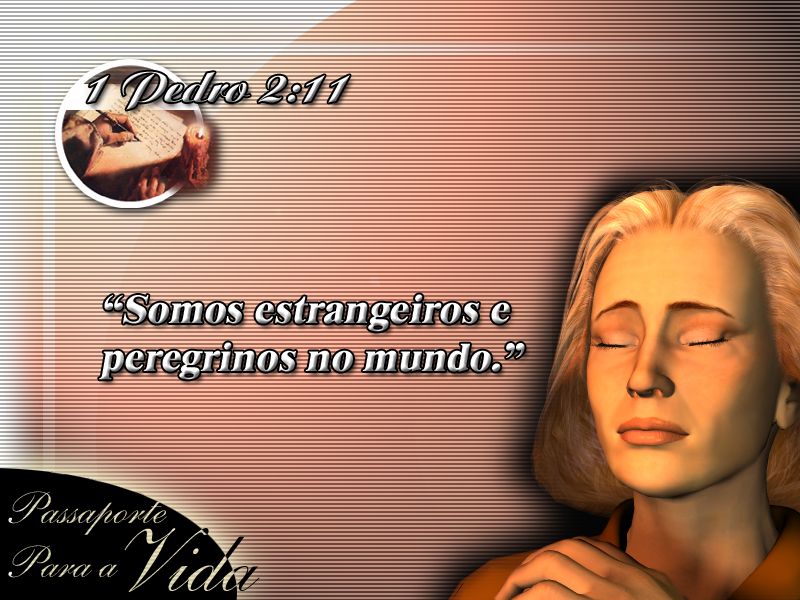 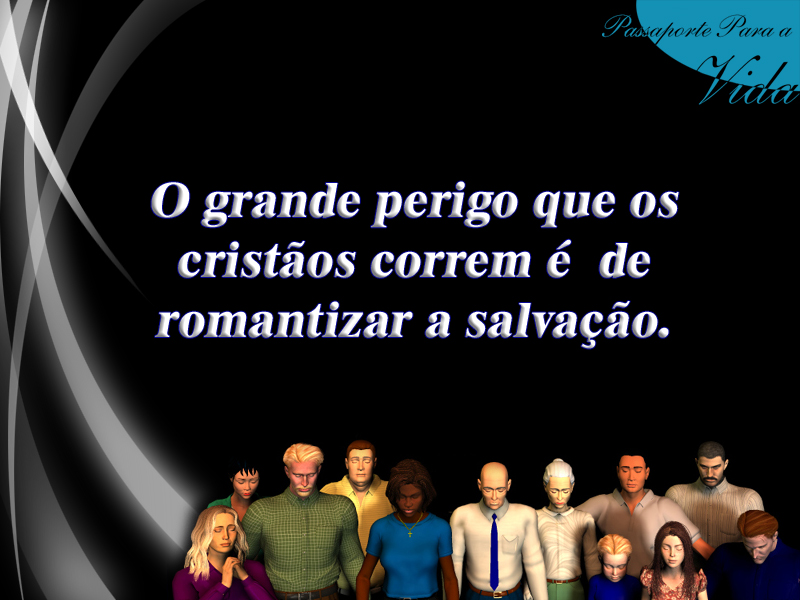 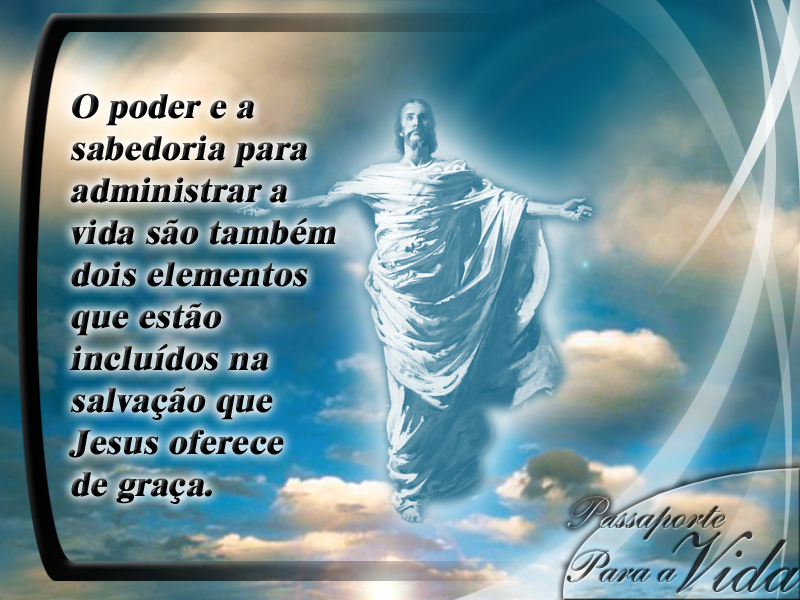 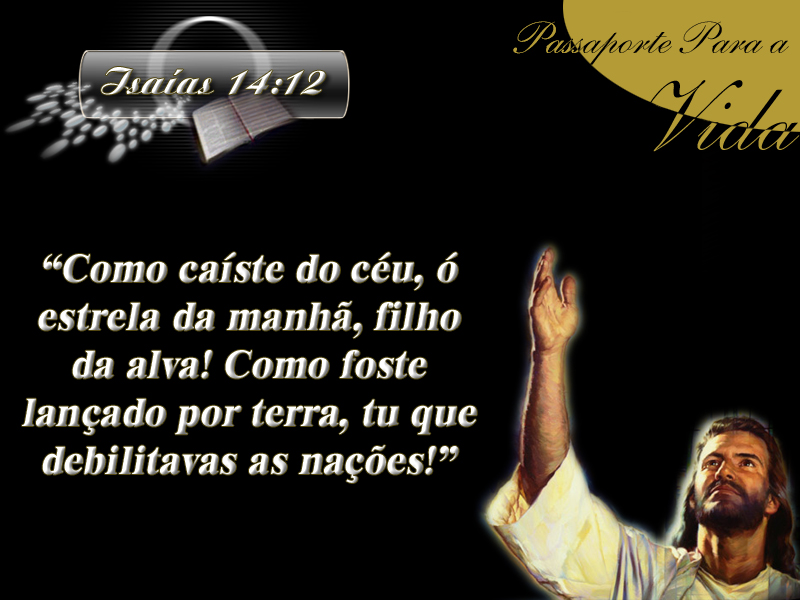 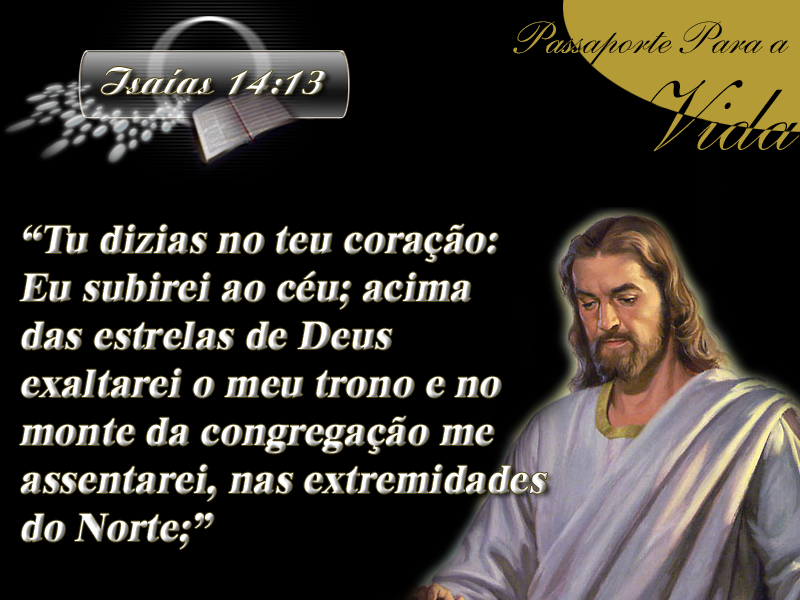 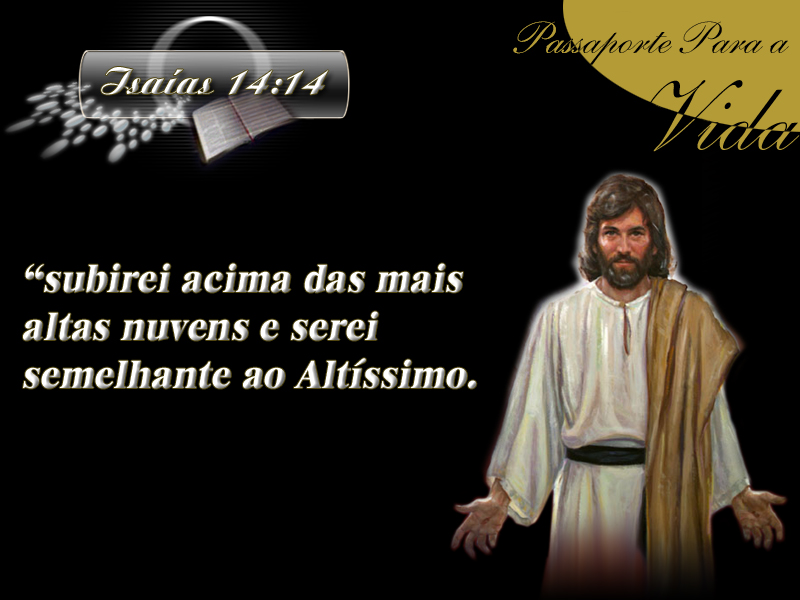 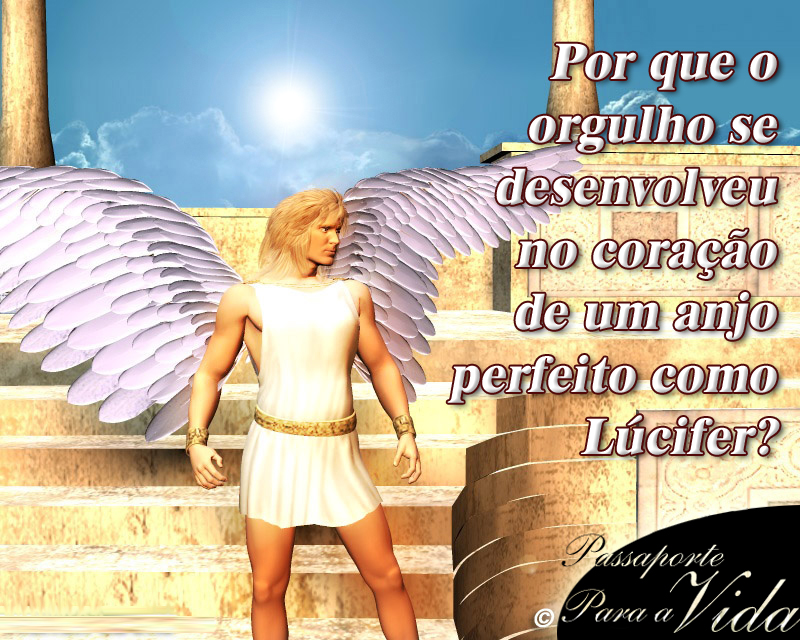 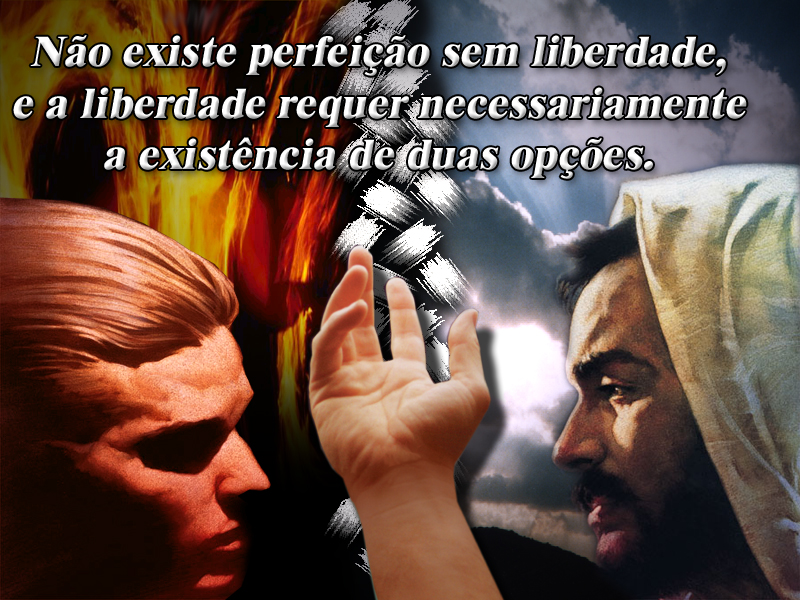 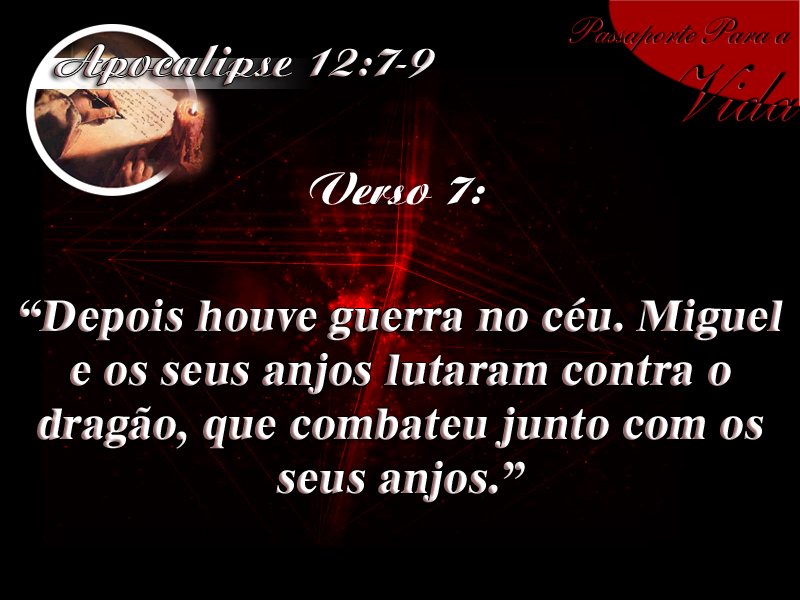 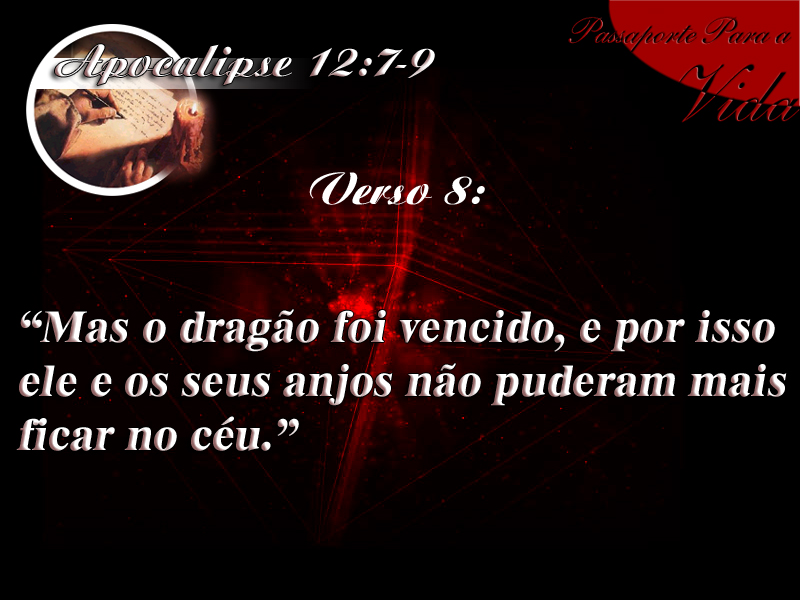 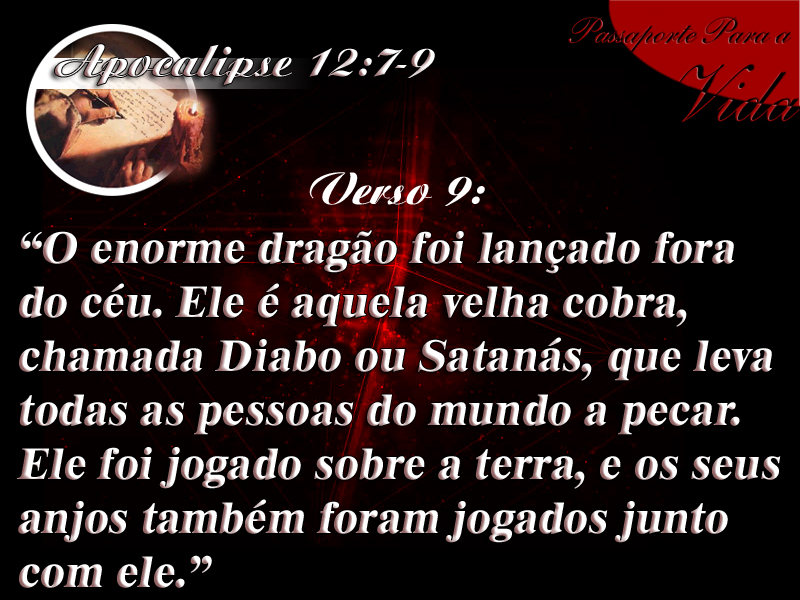 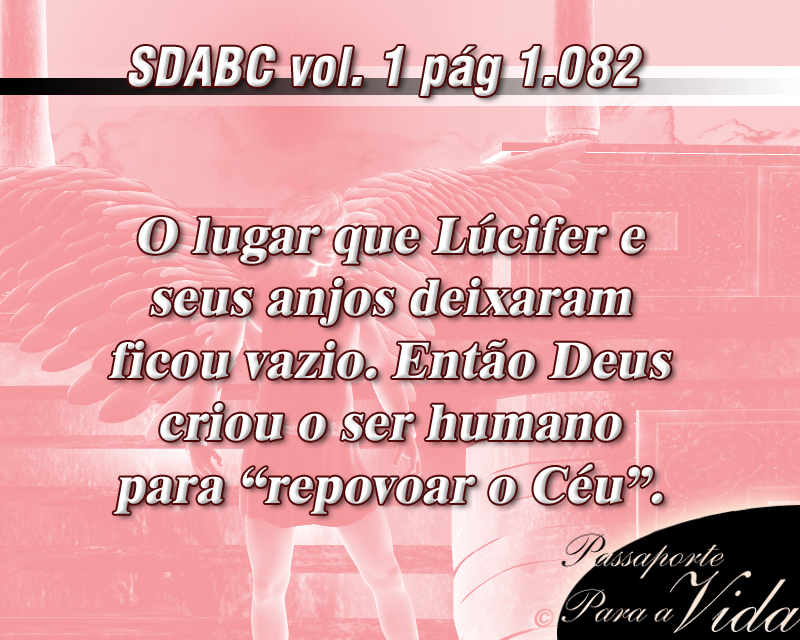 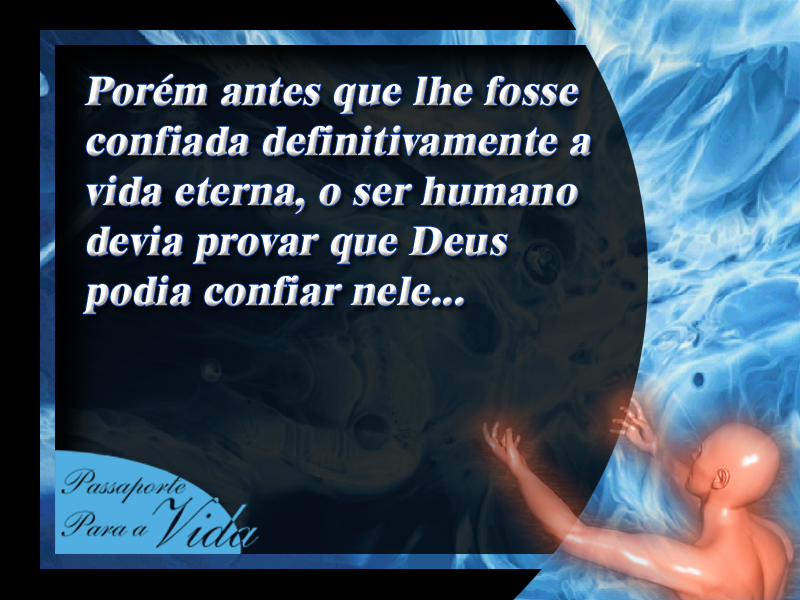 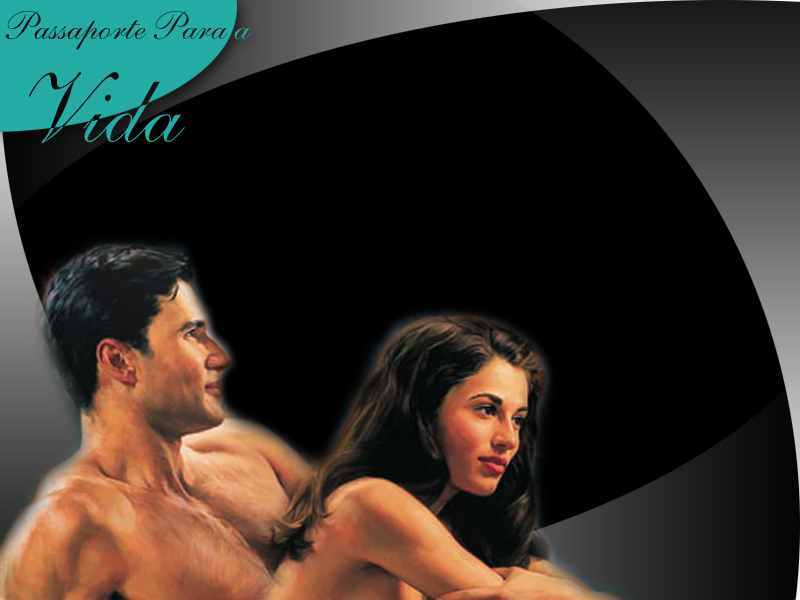 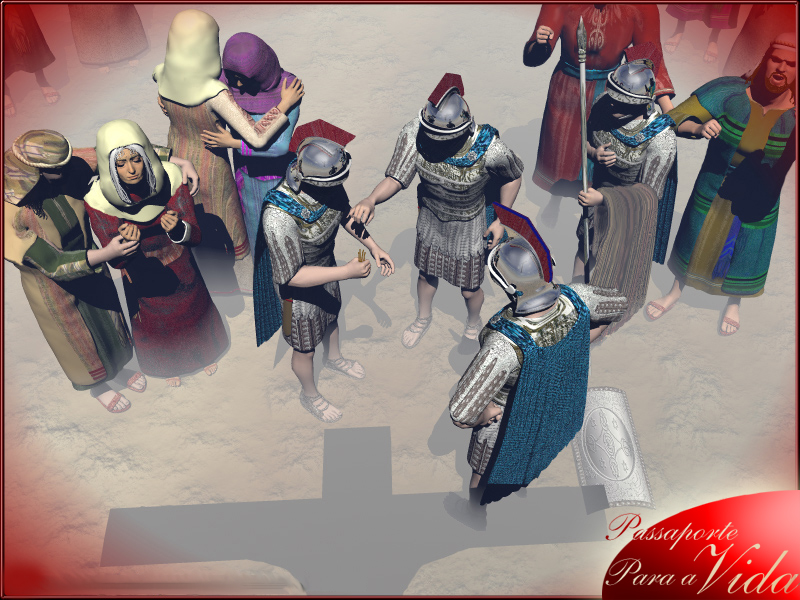 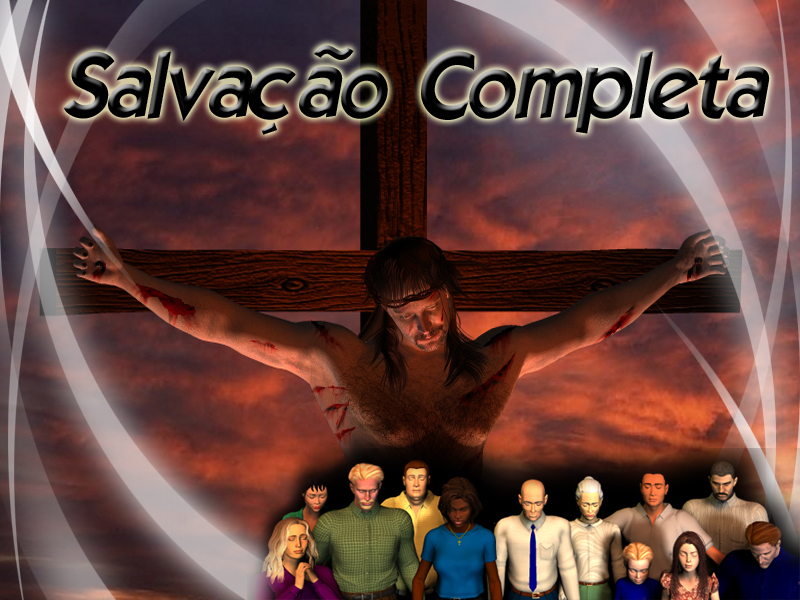 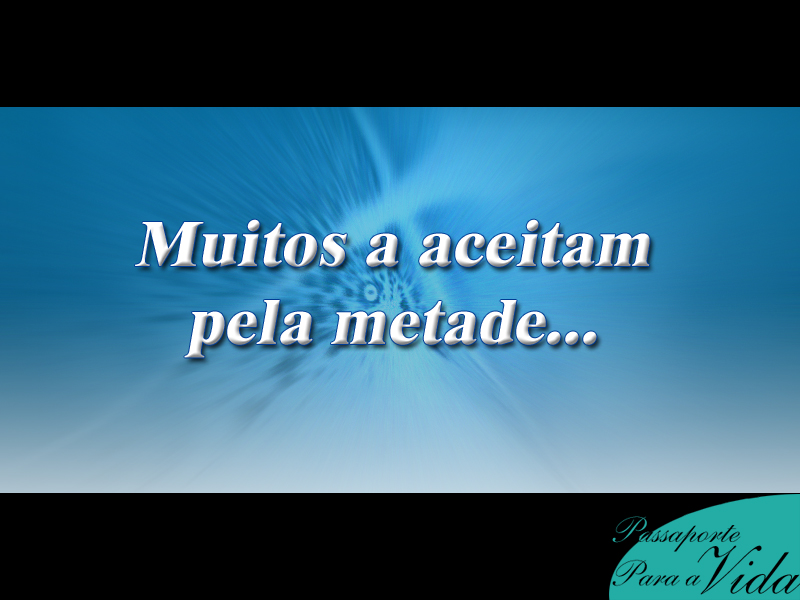 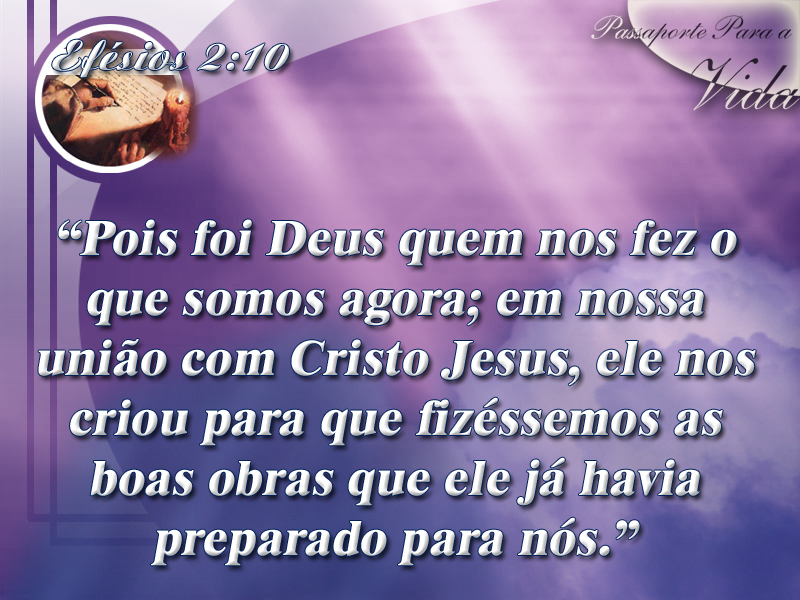 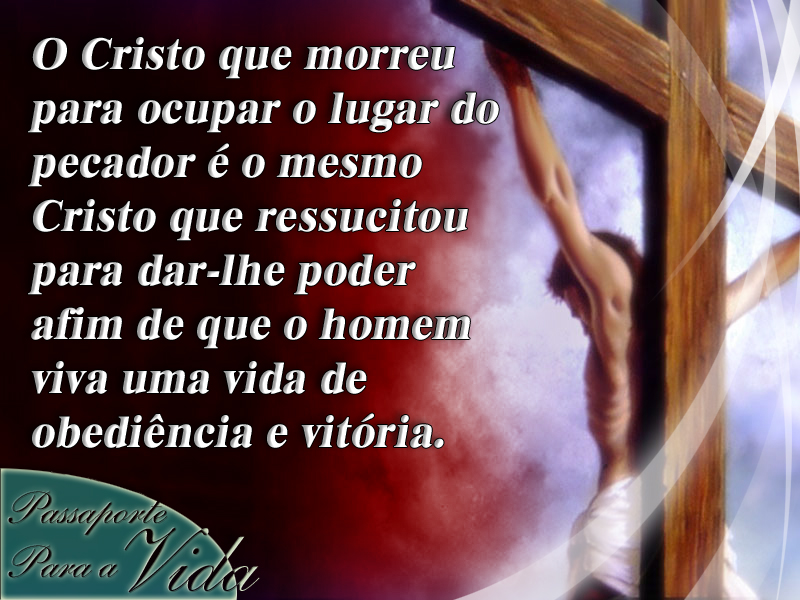 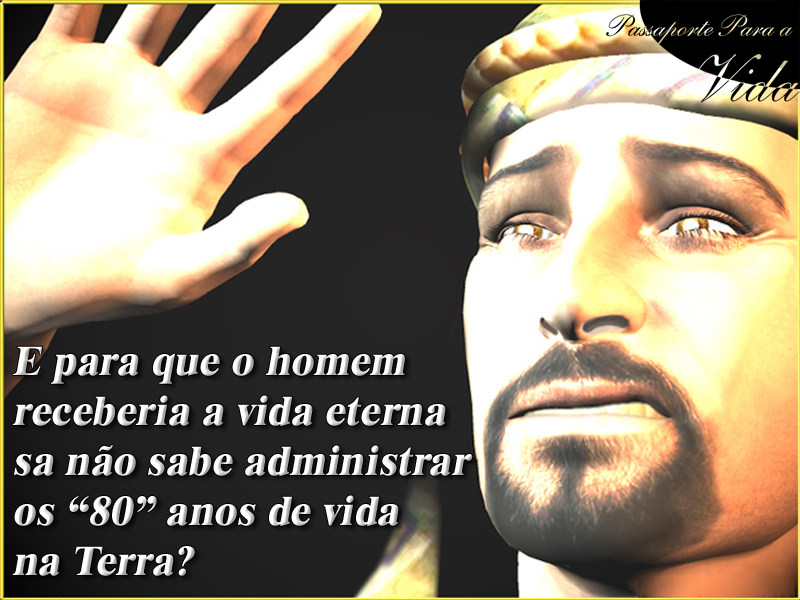 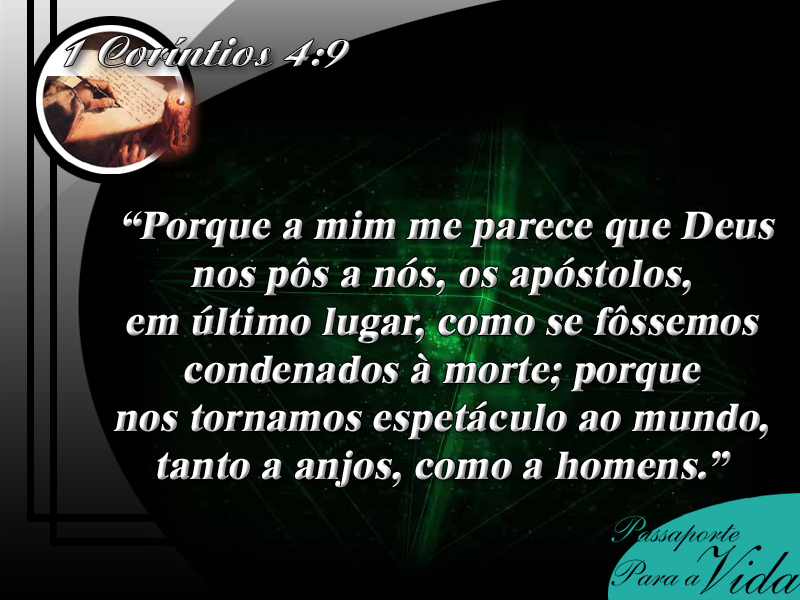 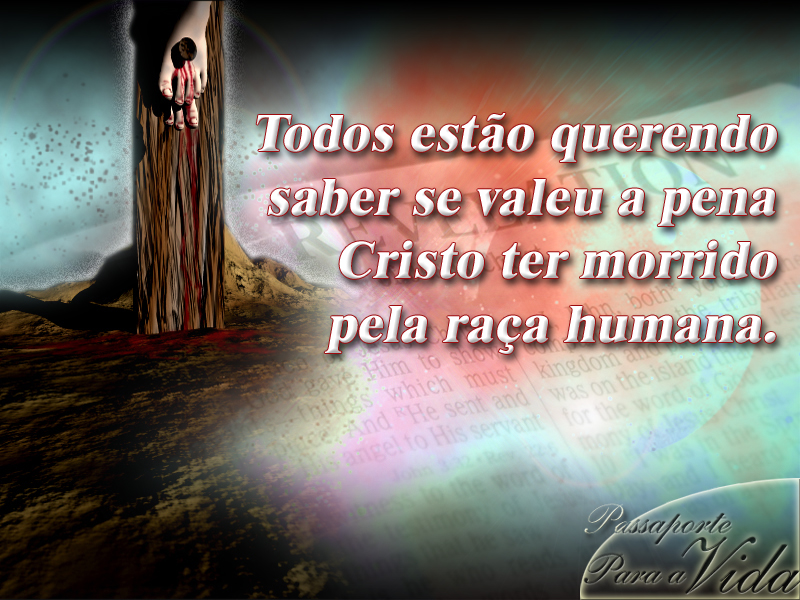 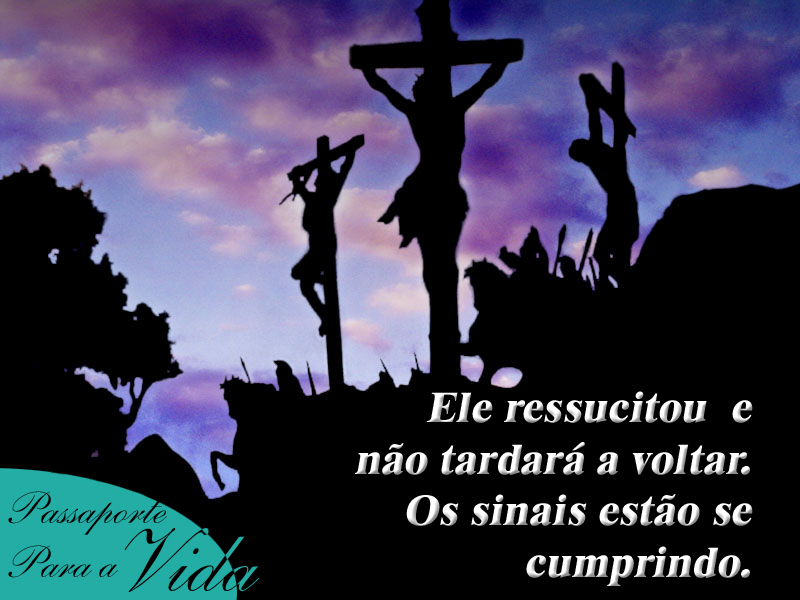 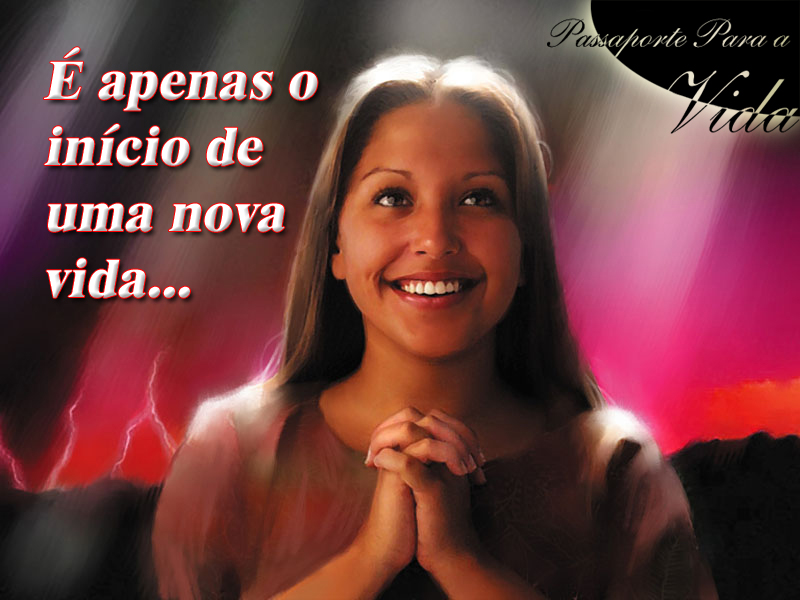 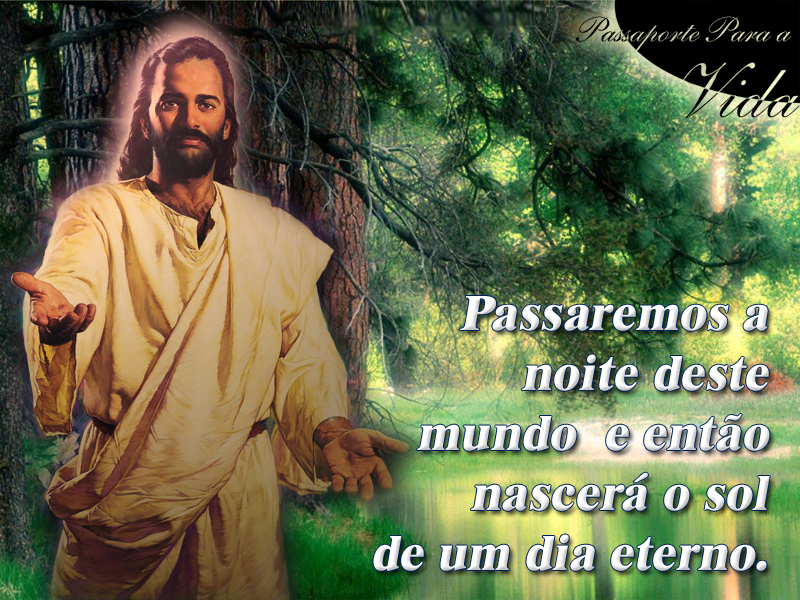 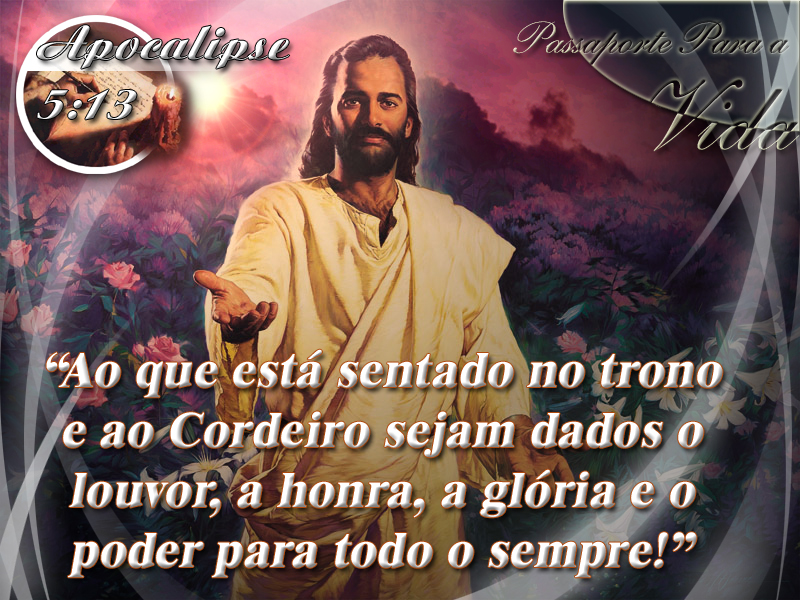 Produção:Pr. Douglas Weslei PereiraRicardo Rodrigues do Nascimento